«Модель оценки сформированности метапредметных УУД в условиях реализации ФГОС ООО»
метапредметные
Оценка метапредметных результатов проводится в ходе различных процедур:
 	Решение задач творческого и поискового характера;
Учебное проектирование;
Итоговые проверочные работы;
Комплексные работы на межпредметной основе;
Мониторинг сформированности основных учебных умений.
Электронное приложение для определения сформированности метапредметных УУД
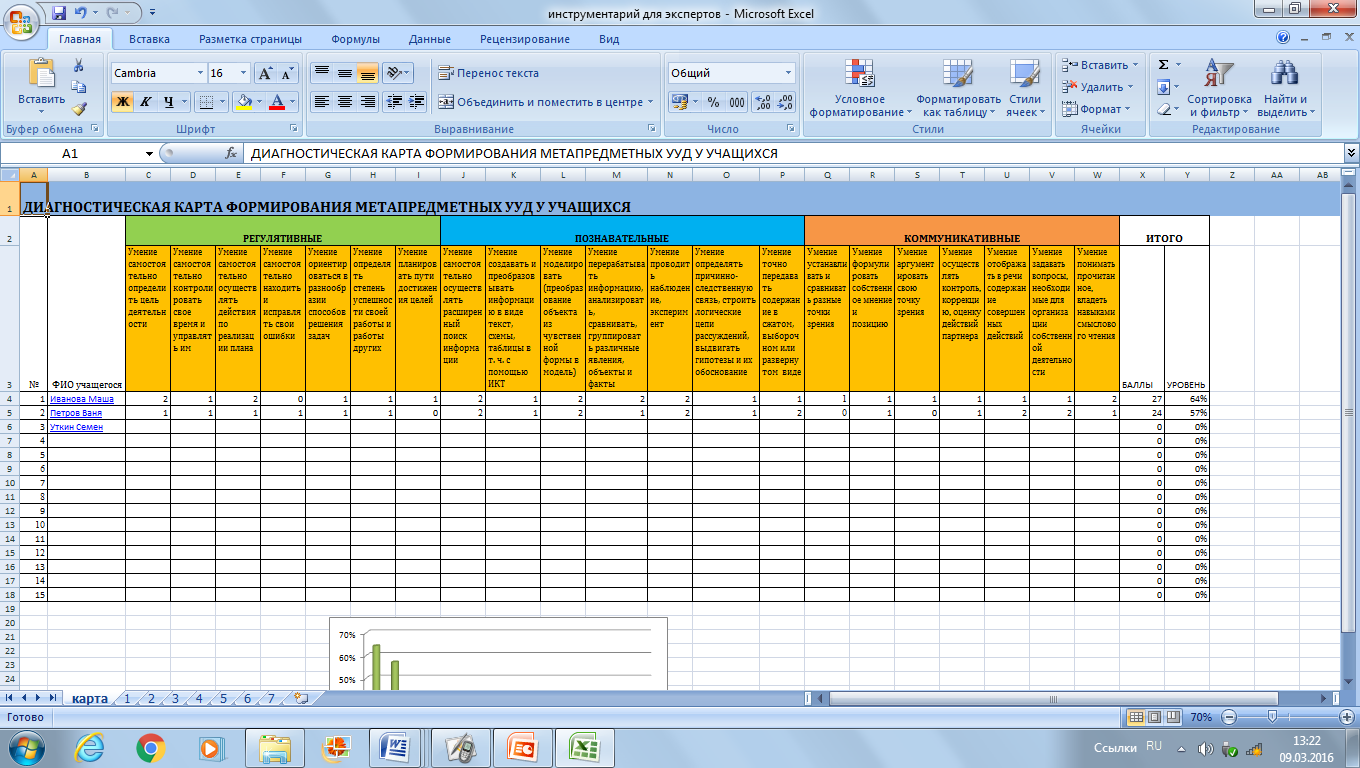 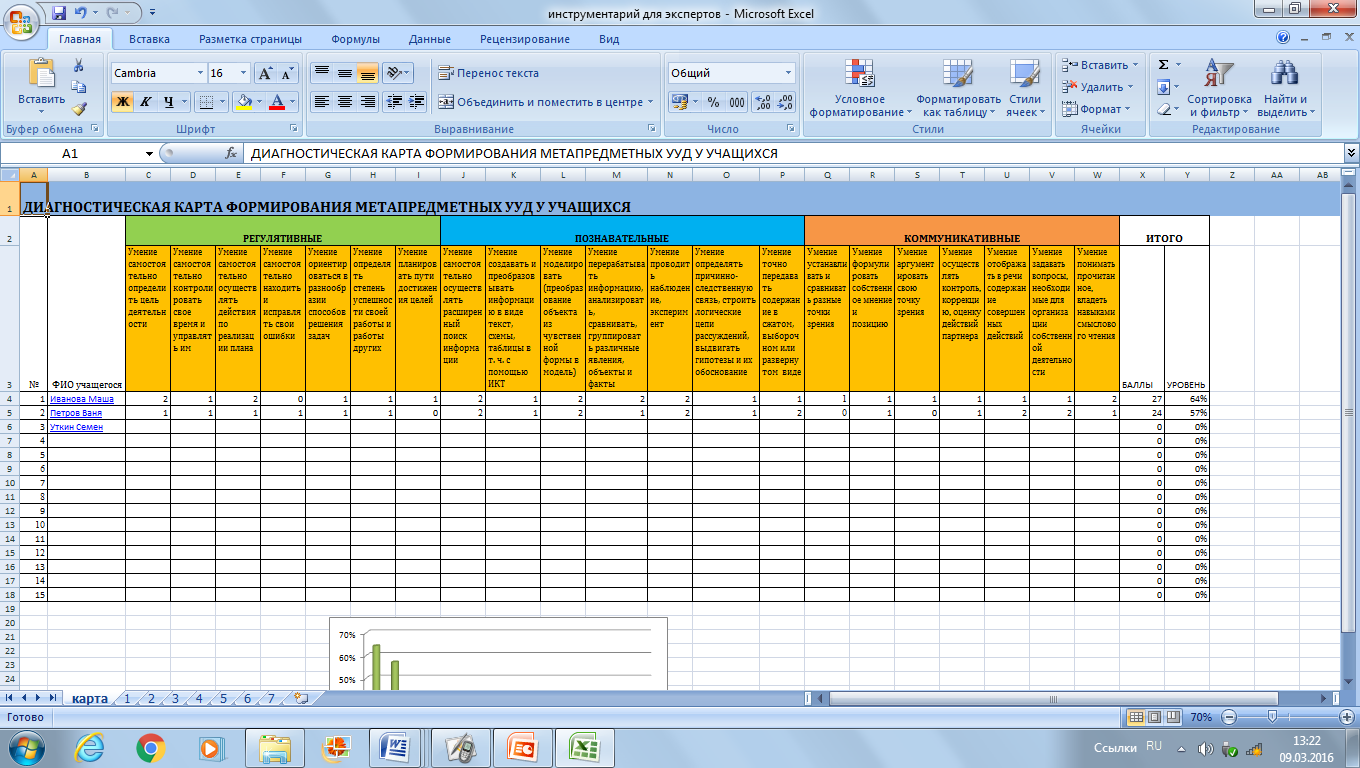 Уровень сформированности метапредметных УУД
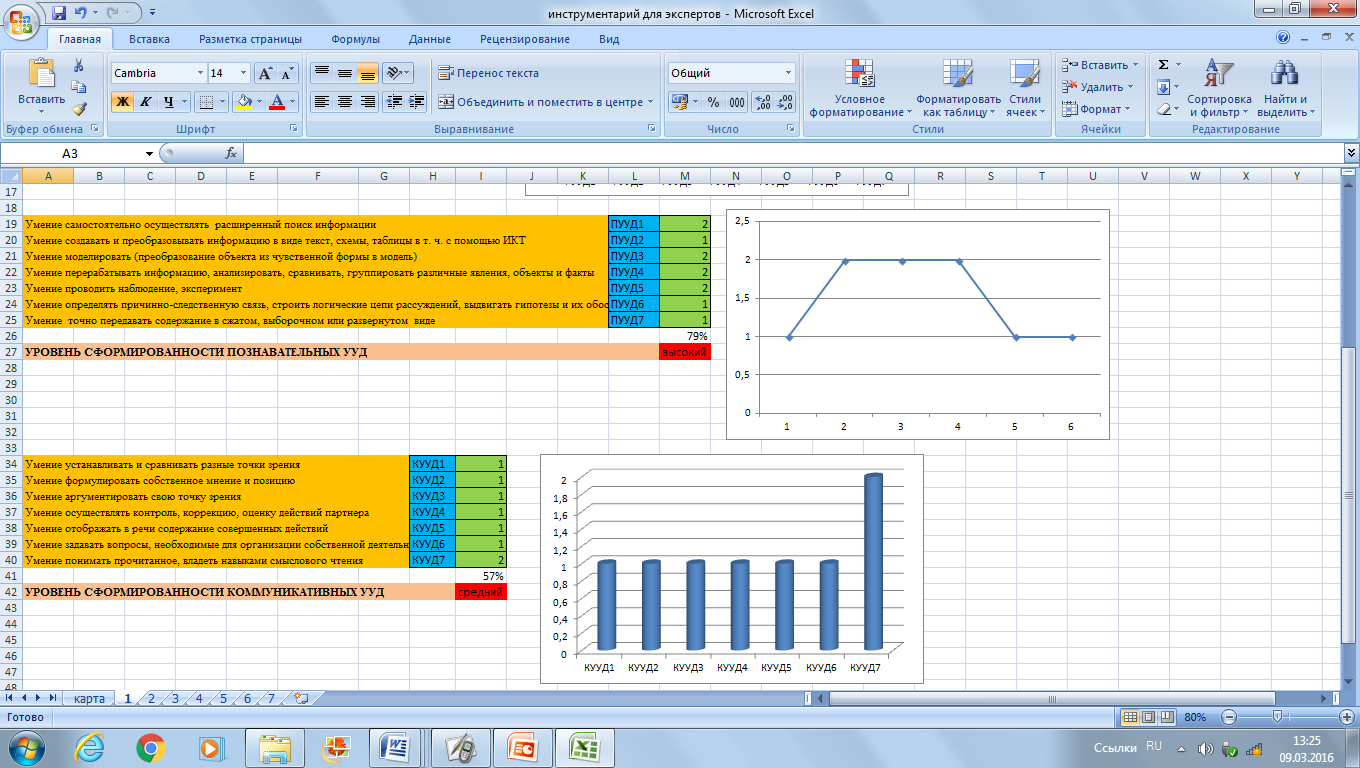 Модель системы оценки образовательных результатов
Спасибо за внимание!